What is Project-Based Learning?
By: Joelynn Petrie, Brandon Simpson, Evan MacGregor, and Chelsea Chang
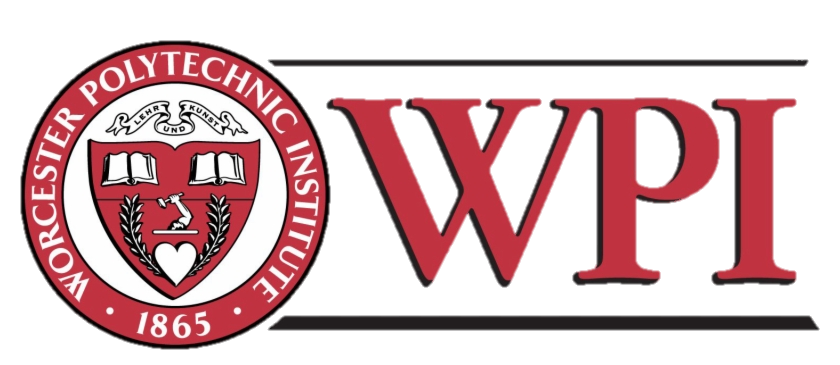 01
02
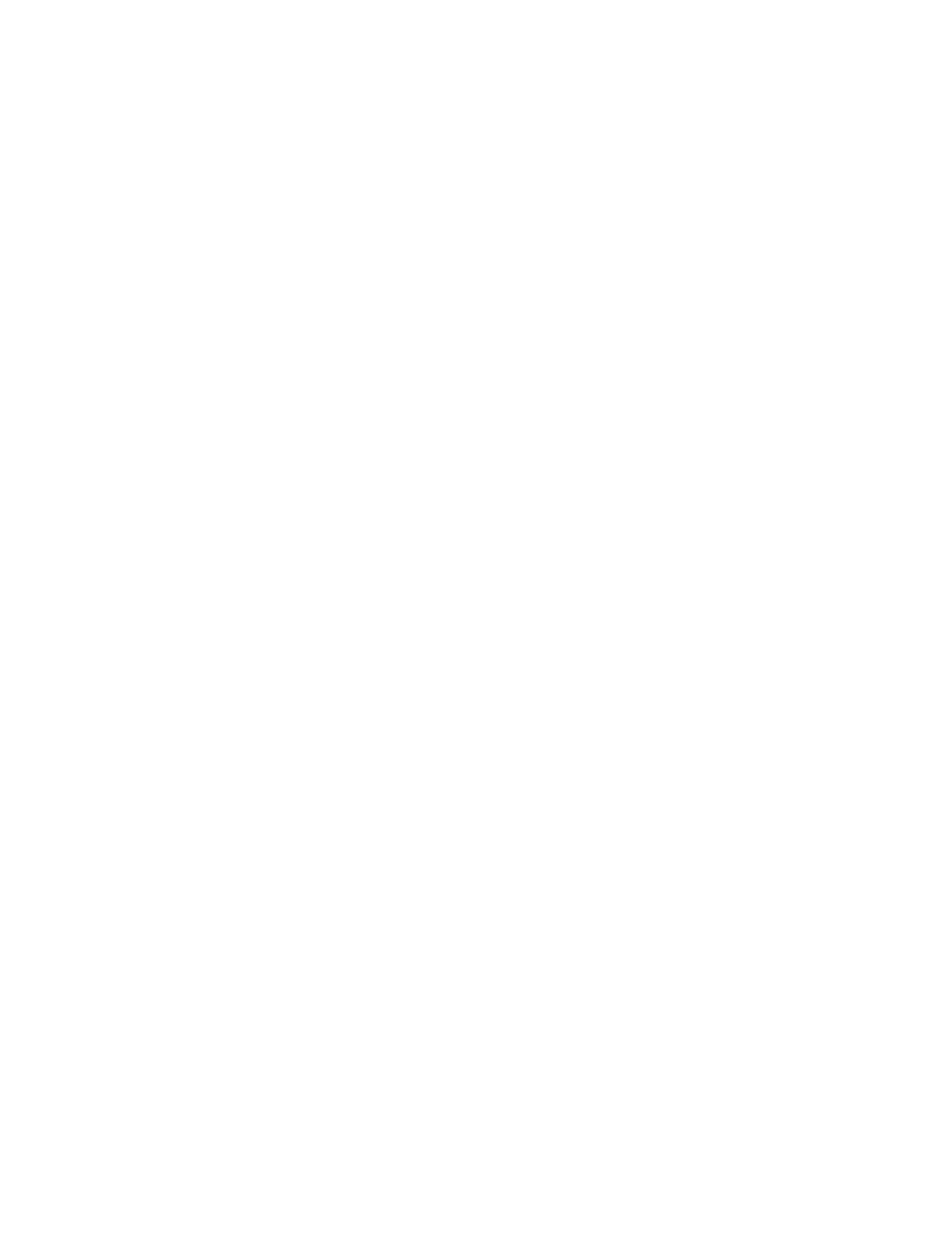 Introduction
Benefits
Overview of Project-Based Learning
How project-based learning helps students
03
04
Why PBL?
Impacts
The reasons to use project-based learning
Lasting affects of project-based learning
01
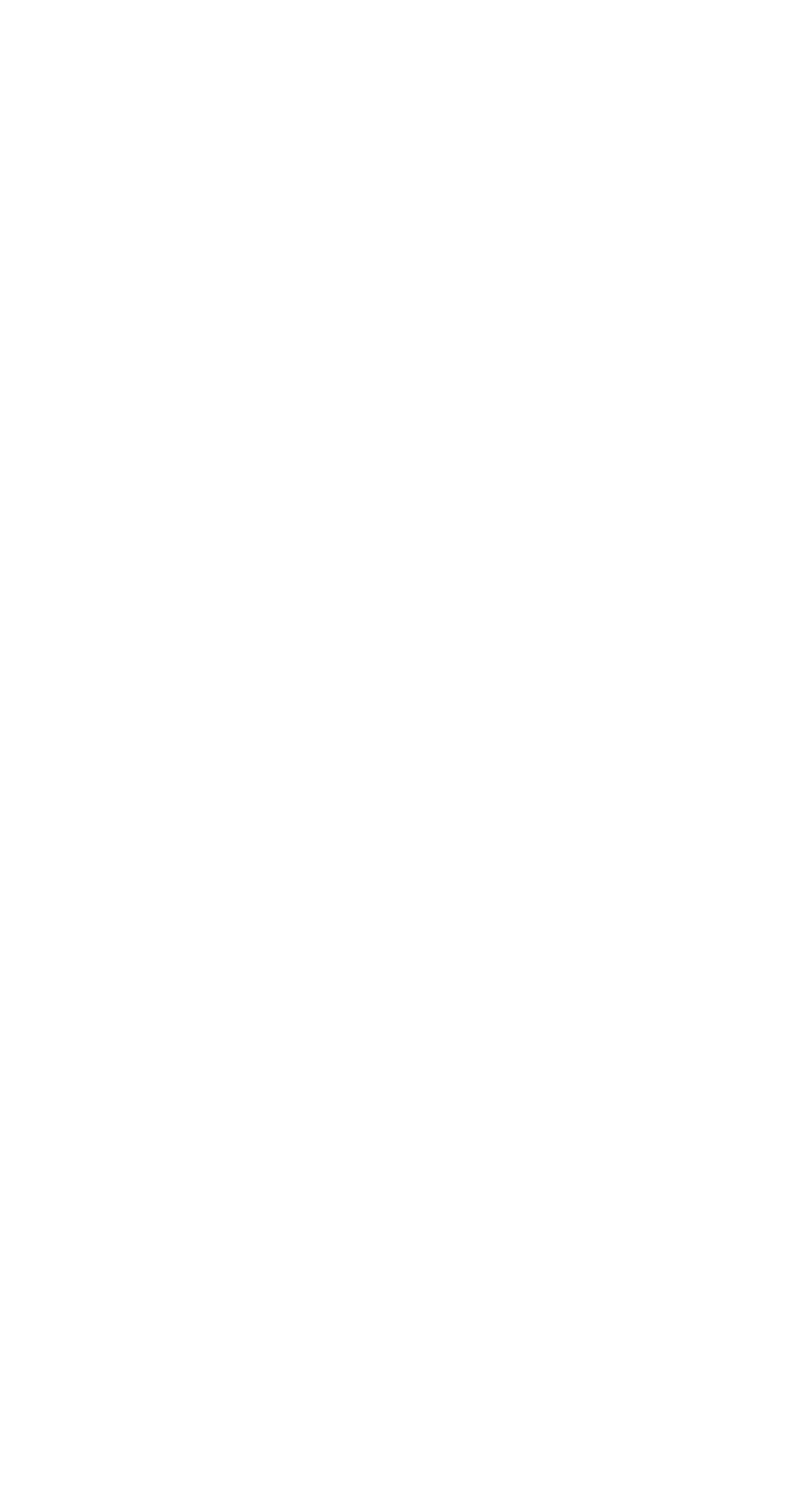 Introduction
Overview of Project-Based Learning
Who are We?
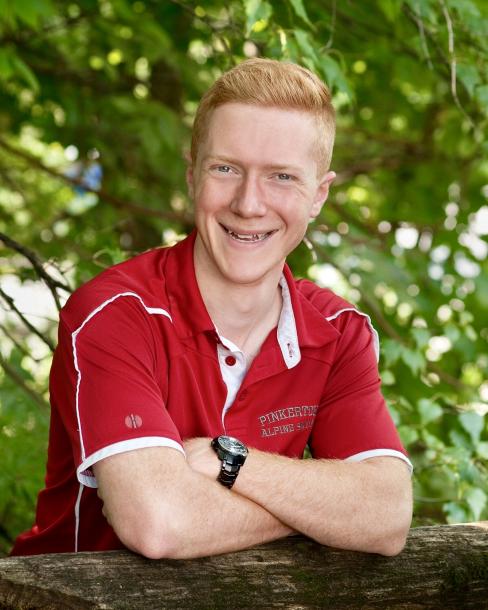 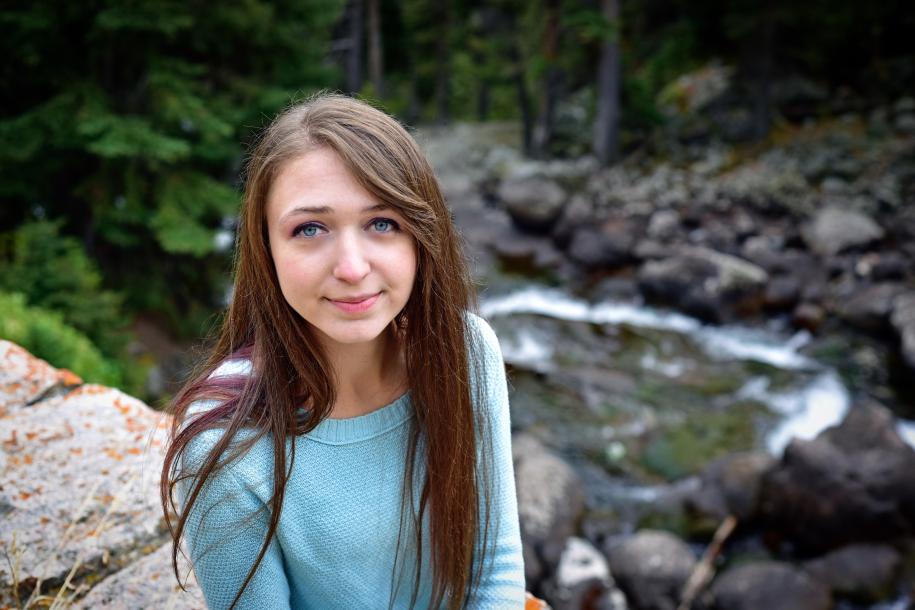 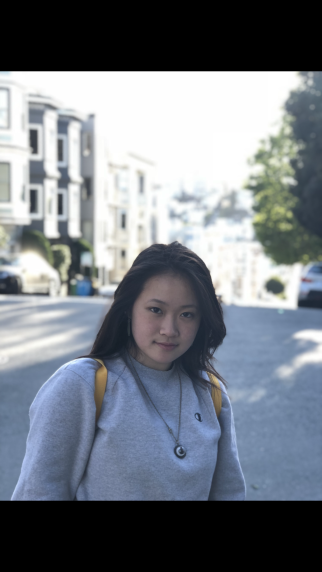 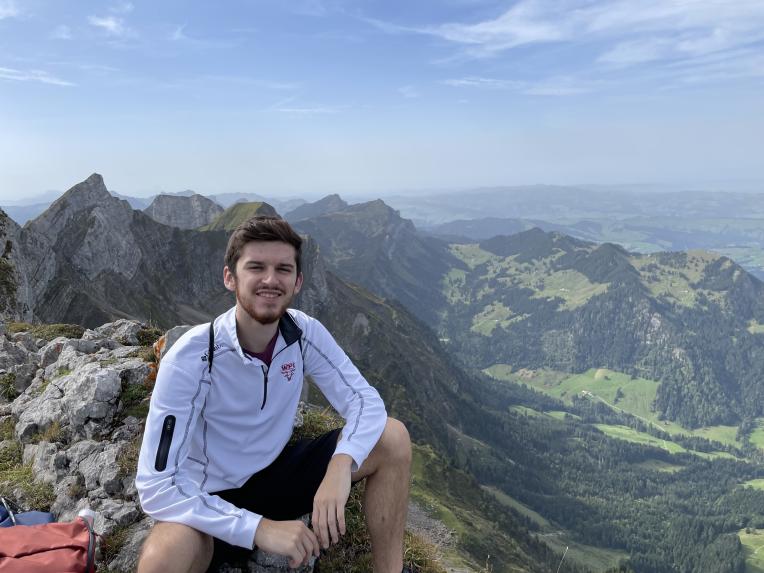 Brandon Simpson
Joelynn Petrie
Chelsea Chang
Evan MacGregor
I am a robotics engineering student at WPI, and I am involved in theatre clubs on campus.
I run the robotics lab at WPI, participate in Ski team, and I am a robotics engineering student at WPI.
I am part of the Society of Asian Scientist & Engineers, and I am a management engineer at WPI.
I am a mechanical engineering student actively involved in swimming and fraternity life at WPI.
We are students at Worcester Polytechnic Institute (WPI) in Worcester, Massachusetts, USA. We worked with Dr. Tobias Lamprecht at the Eastern Switzerland University of Applied Sciences (OST) to develop a project-based learning (PBL) module about microtechnology.
All about PBL
Project-based learning is a style of teaching that integrates projects into lecture style courses. Here are some examples:

Robotics course where you build robot using what is taught in class
Creating a poster during a history class about the French Revolution
Developing a pitch for a business class and creating a product

The purpose of these projects is to give students hands-on experiences needed to understand the applications.
02
Benefits
How project-based learning helps students
Develops New Skills
Made for Students
Interactive
Teamwork, problem-solving, creating procedures, and organizational skills are all used in PBL
The projects are designed to help students understand the material better
PBL allows students to engage in the material and encourages participation in the course.
03
Why PBL?
The reasons to use project-based learning
Why PBL and not Something Else?
Creative
Engaging
Students will develop problem solving skills and will be encouraged to think outside of the box
Engages the students in the material and encourages more class participation
Hands-On
Provides a hands-on learning experience and let’s students develop skills that lectures cannot provide
04
Impacts
Lasting affects of project-based learning
Springboard for future projects at OST
OST students will develop better CORE Skills
Students will gain experiences valued in the workforce
Thanks!
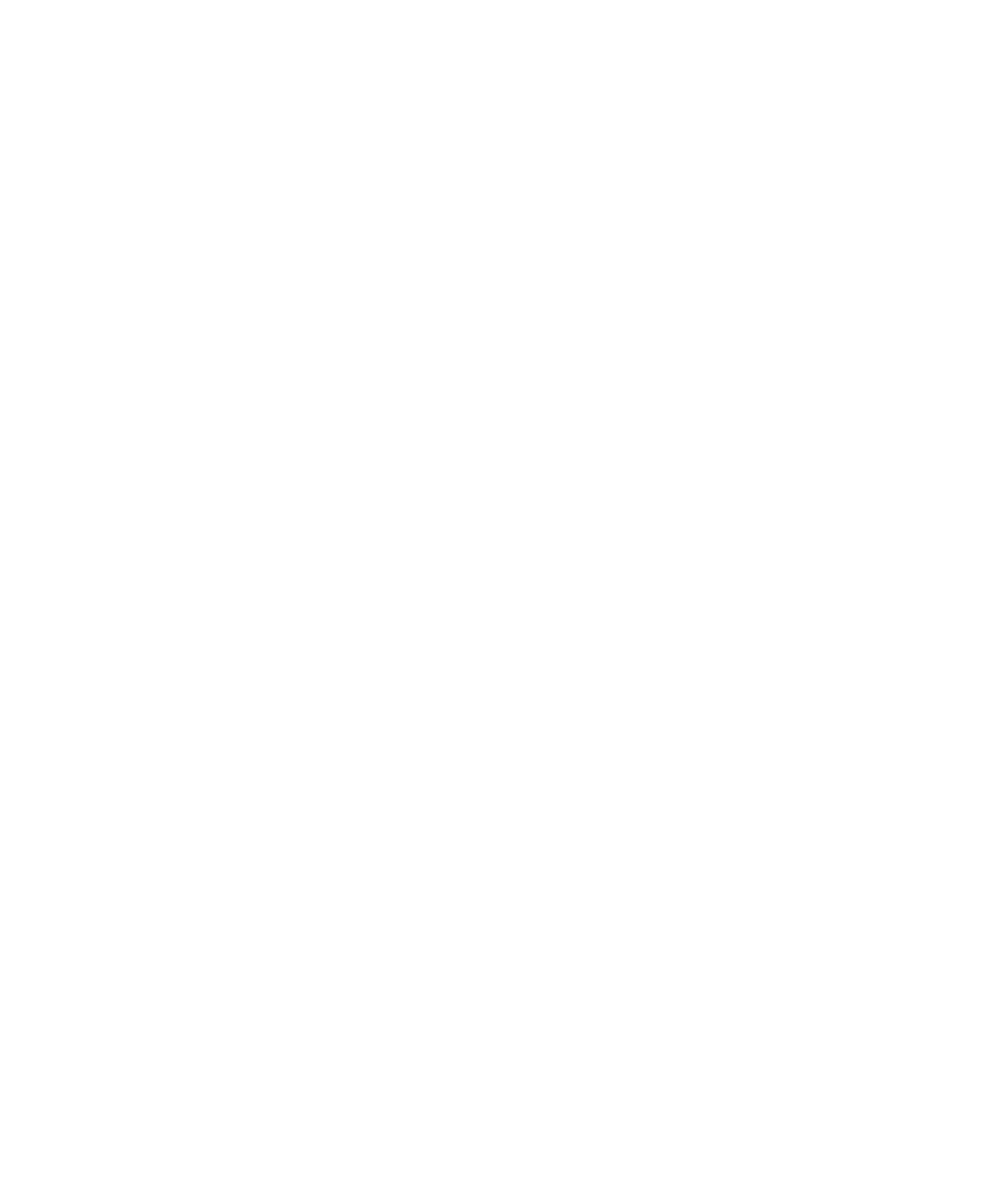 Do you have any questions?

gr-pbl-d21@wpi.edu 
https://www.wpi.edu/project-based-learning
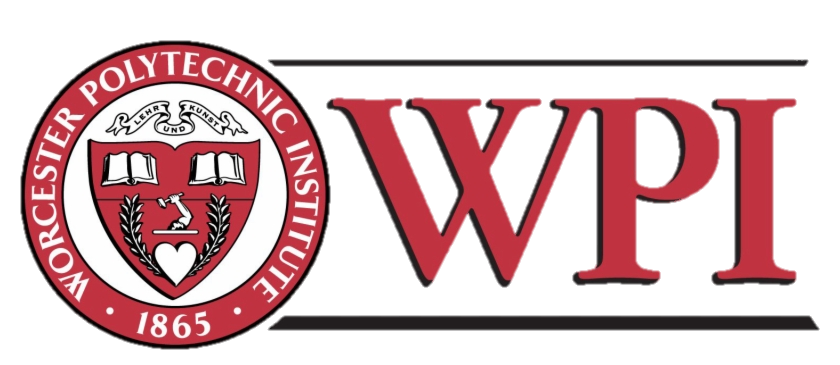 Please keep this slide for attribution.